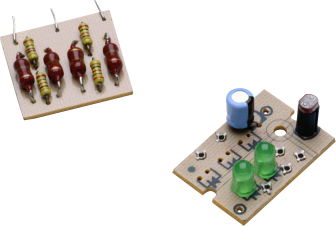 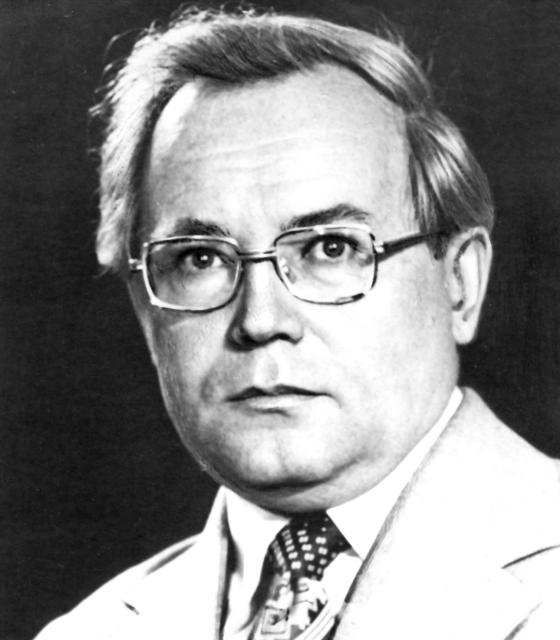 Великий информатик
Андрей Петрович Ершов
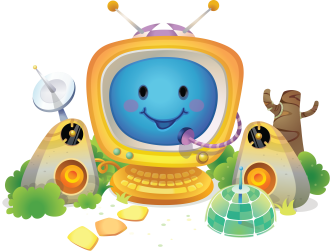 Пысова Елена, 10 класс
НОУ «Школа-интернат №24 ОАО «РЖД»
г.Тайшет Иркутской области
5 фактов для Аллеи славы
В 1958 году  книга А. П. Ершова "Программирующая программа для электронной вычислительной машины БЭСМ" была одной из первых в мире монографий по автоматизации программирования
Язык программирования АЛЬФА и оптимизирующий Альфа-транслятор, первая советская система разделения времени АИСТ-0, система подготовки печатных изданий Рубин, многопроцессорная рабочая станция МРАМОР - все эти проекты были инициированы А. П. Ершовым и выполнялись под его руководством.
Трудно переоценить роль А. П. Ершова как организатора науки: он принимал самое активное участие в подготовке множества международных конференций и конгрессов.
Создана сибирская школа информатики и учебный алгоритмический язык (УАЯ).
В школах появился новый предмет ОИВТ и компьютерные классы.
Великий информатик. Почему?
1958 год. Весь мир об автоматизации программирования по его книге узнаёт!
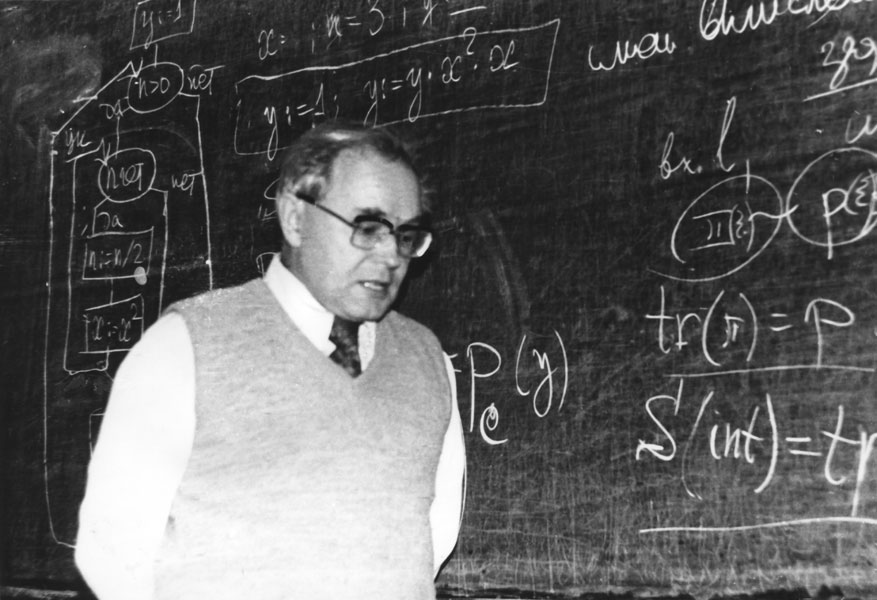 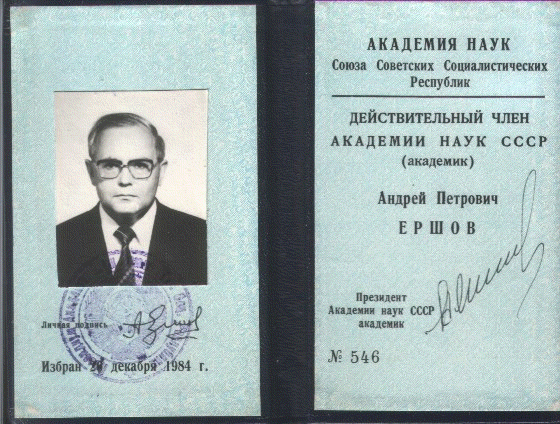 Великий информатик. Почему?
Создавал он программы классно
Для самых мощных ЭВМ шестидесятых
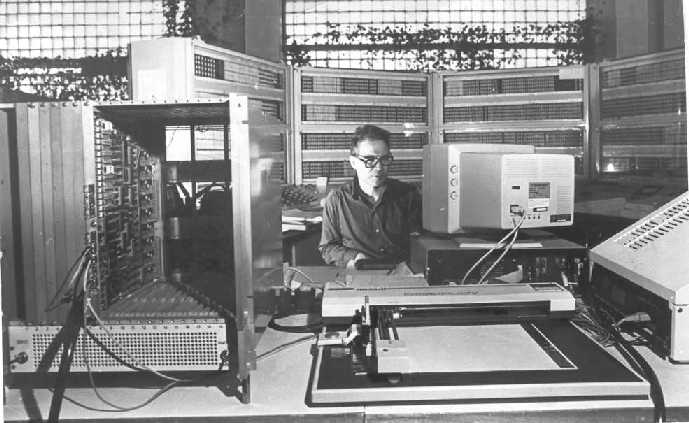 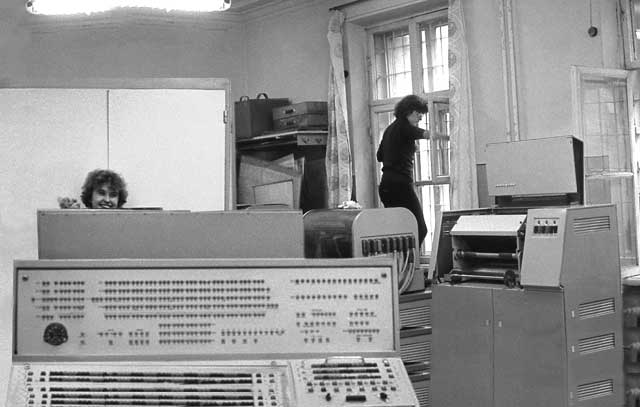 Великий информатик. Почему?
Цена разработок его высока
Дружили с ним Маккарти, Кнут и Дейкстра!
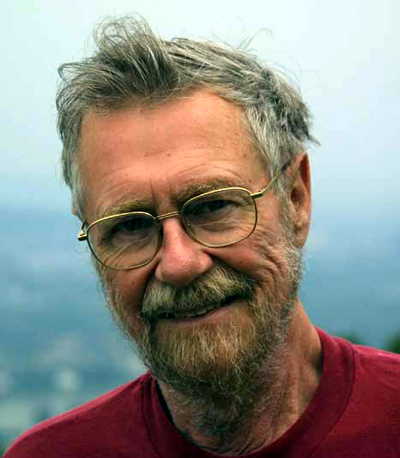 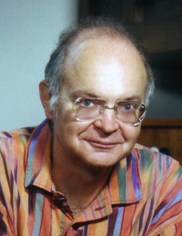 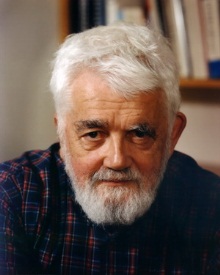 Эдсгер Вибе Дейкстра
(11.05.1930 — 6.08.2002)
Дональд Кнут 
(род. 10.01.1938)
Джон Маккарти 
(04.09.1927 – 23.10.2011)
Великий информатик. Почему?
УАЯ придумал он, 
Чтоб ученики не путали Паскаль и АЛГОЛ!
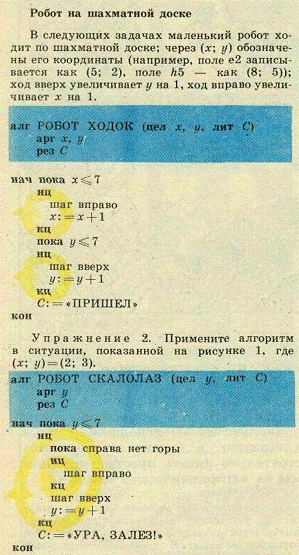 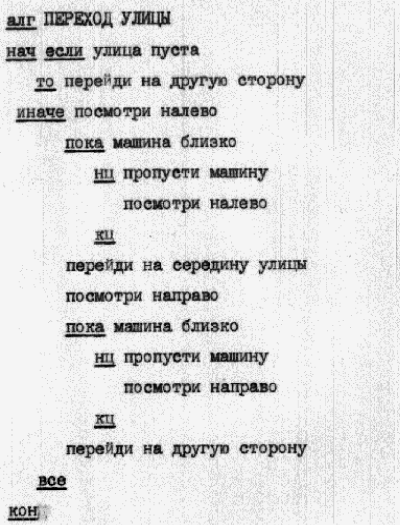 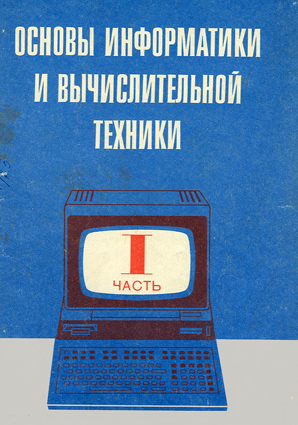 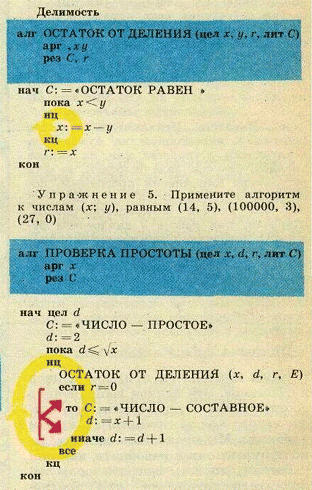 Великий информатик. Почему?
Среди зачинов разнообразных  — внедрение в школы компьютерных  классов.
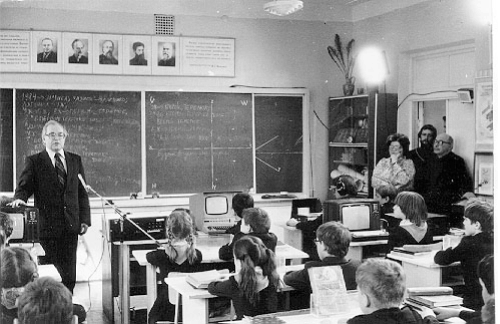 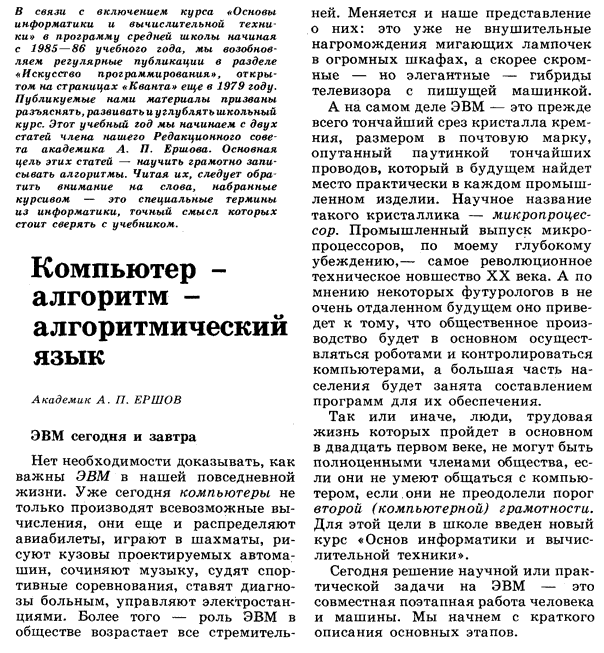 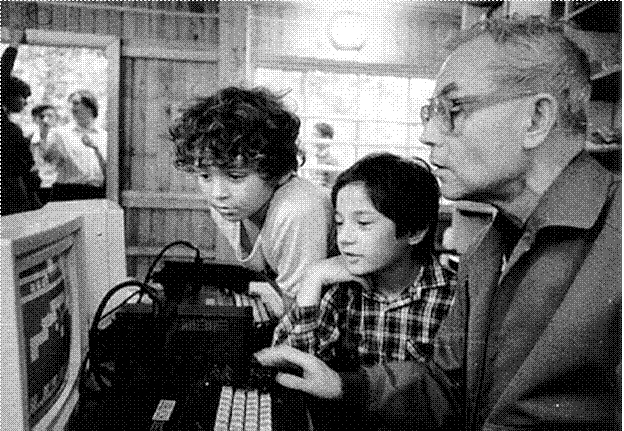 Великий информатик. Почему?
С Джоном Маккарти на одной из профессиональных встреч
Великий информатик. Почему?
Международный симпозиум «Алгоритм в современной математике и приложениях»
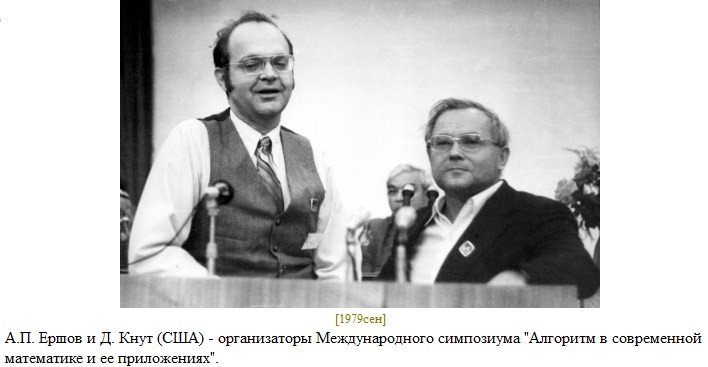 Великий информатик. Почему?
Прогулка на велосипедах в гостях 
у  Дейкстры
Великий информатик
Андрей Петрович Ершов - один из зачинателей теоретического и системного программирования, создатель Сибирской школы информатики. Его существенный вклад в становление информатики как новой отрасли науки и нового феномена общественной жизни широко признан в нашей стране и за рубежом.
«Все наше достоинство заключено в мысли. Не пространство и не время, которых мы не можем заполнить, возвышают нас, а именно она, наша мысль. Будем же учиться хорошо мыслить…»
				Блез Паскаль